An Overview of Image Matting
Speaker: Hao Hu
Adviser: Jian-Juin Ding
Bullet Time
Outline
Bullet Time
Traditional Approach of Matting
Bayesian Image Matting
See You Around
Bullet Time
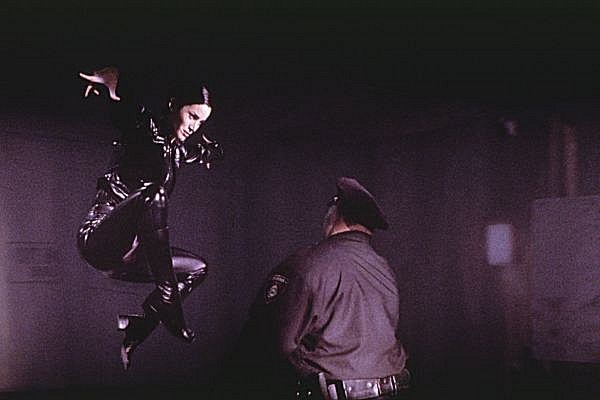 The Matrix
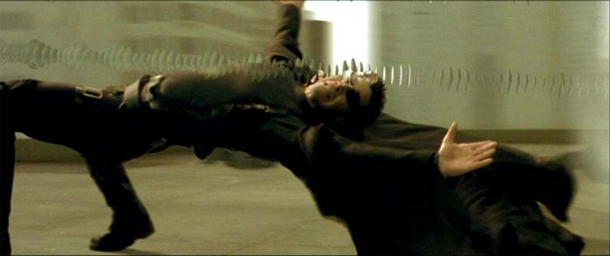 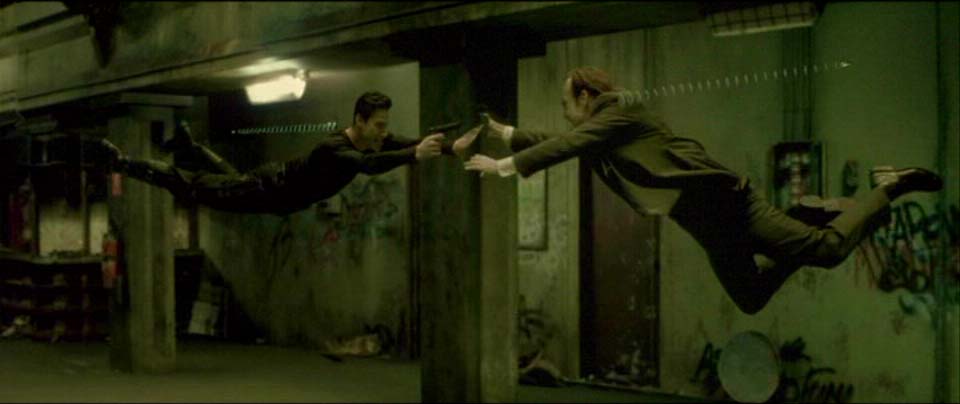 Bullet Time Rig
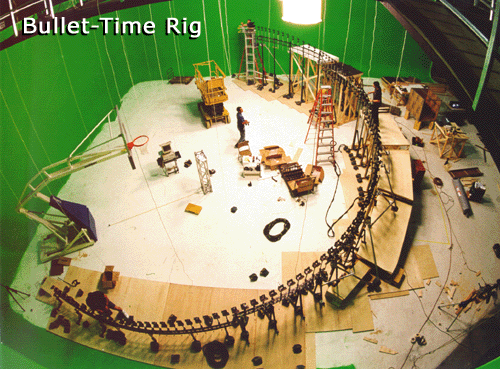 Green Screen Room
120 cameras
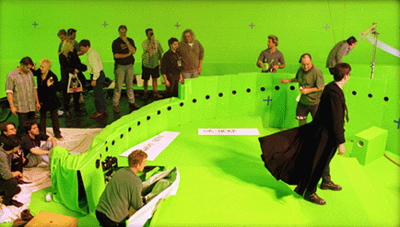 Bullet Time
Traditional Approach of Matting : Color Difference Method
Based on RGB color model
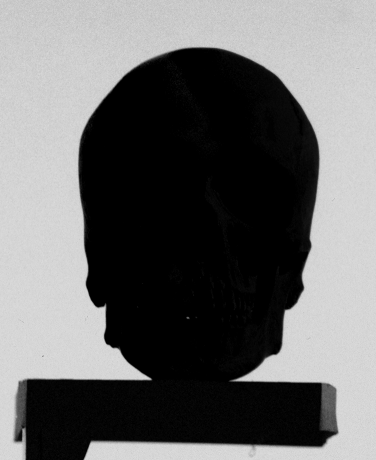 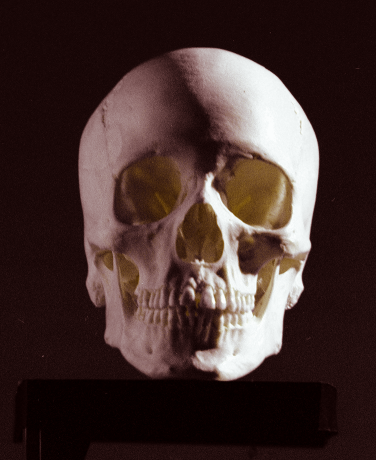 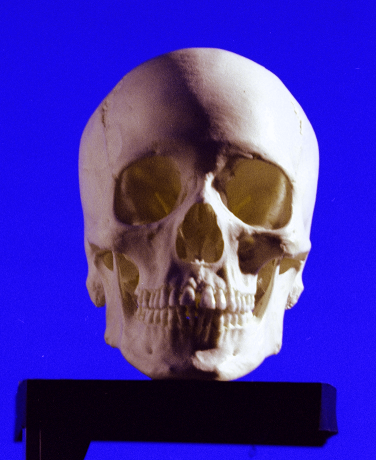 if B>G then B=G
α=B – max(G,R)
Traditional Approach of Matting : Color Difference Method
C = αF + (1- α)B






C:Composition	F:Foreground	B:Background
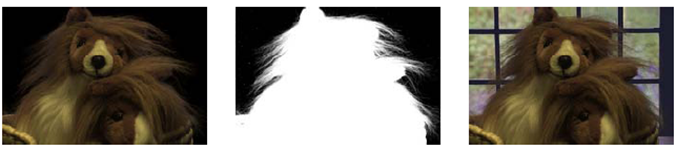 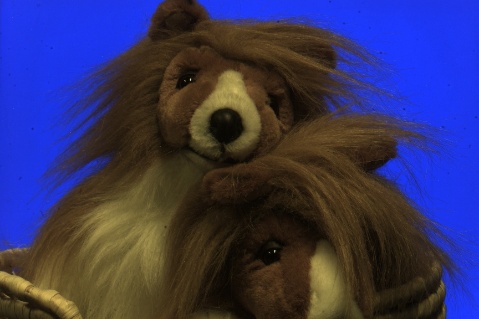 Origin
F
α
C
α=B – max(G,R)
Examples
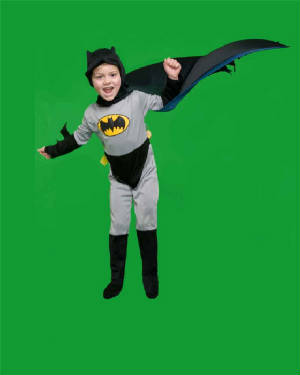 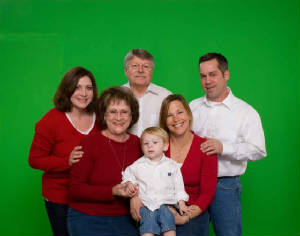 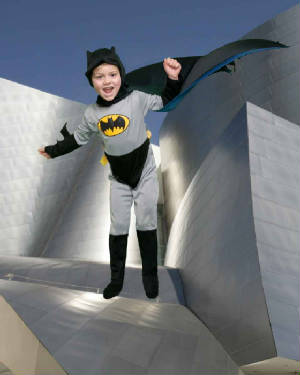 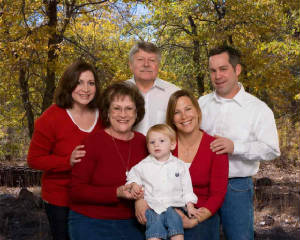 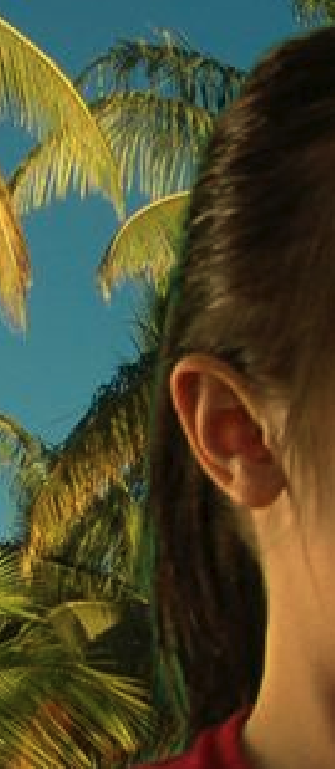 Problems for Blue Screen Matting
Back ground color usually not perfect.
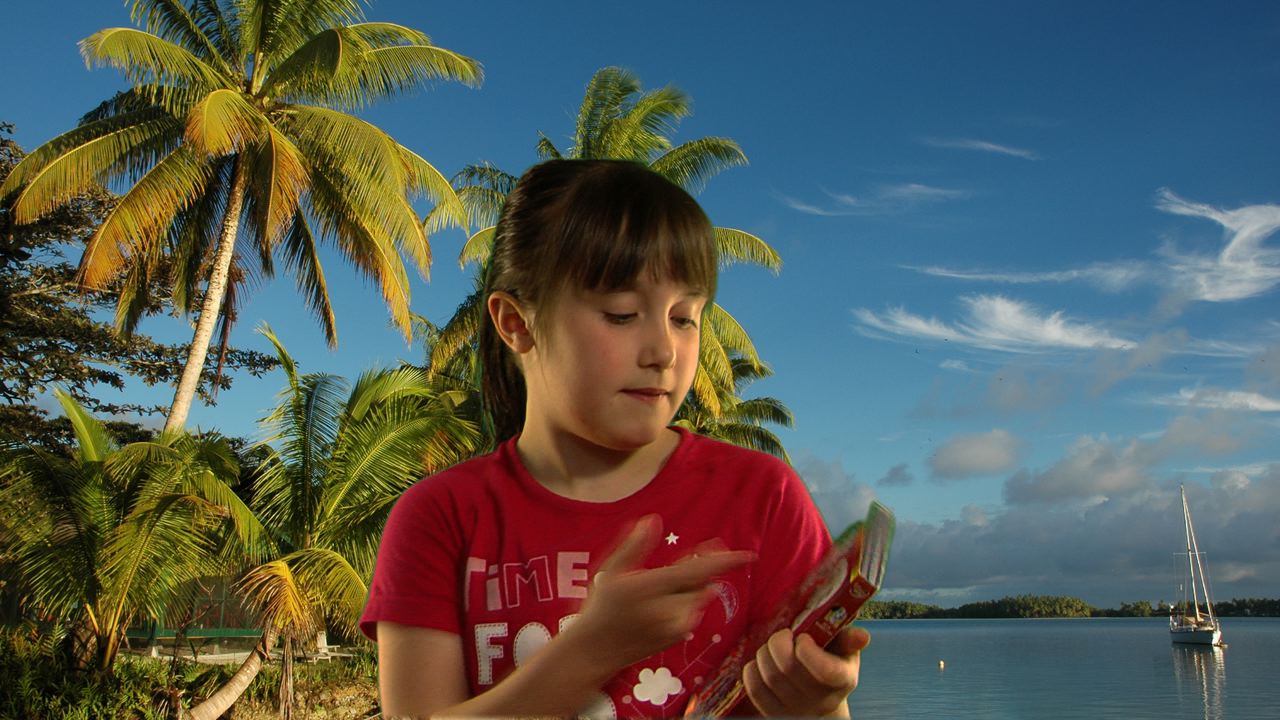 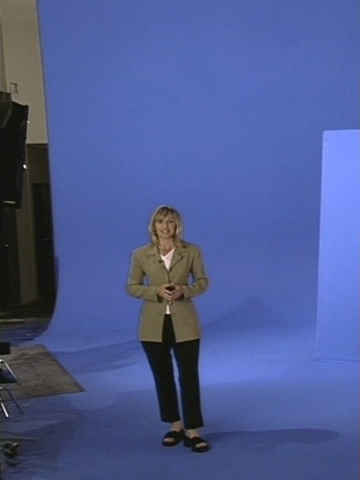 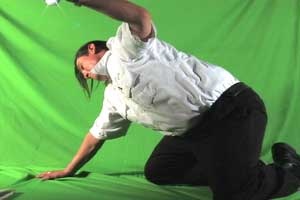 Problems for Color Difference Method
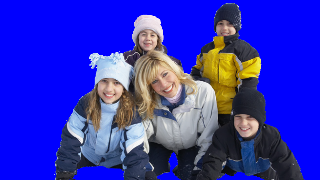 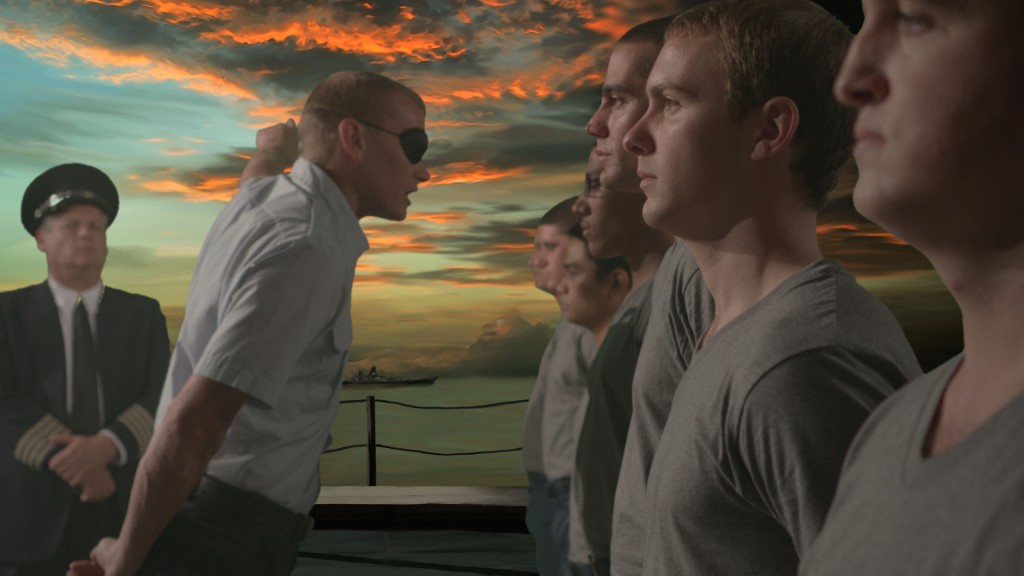 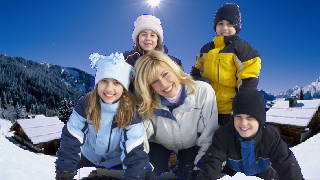 Bayesian Image Matting
Bayesian Image Matting
Bayesian Image Matting
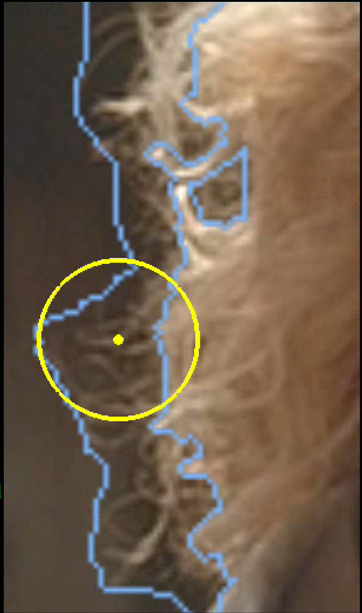 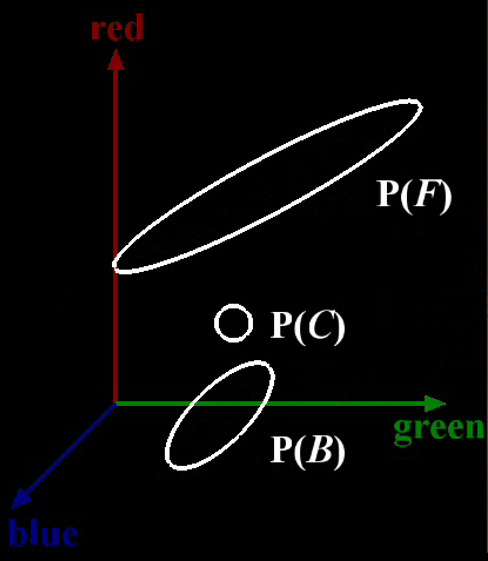 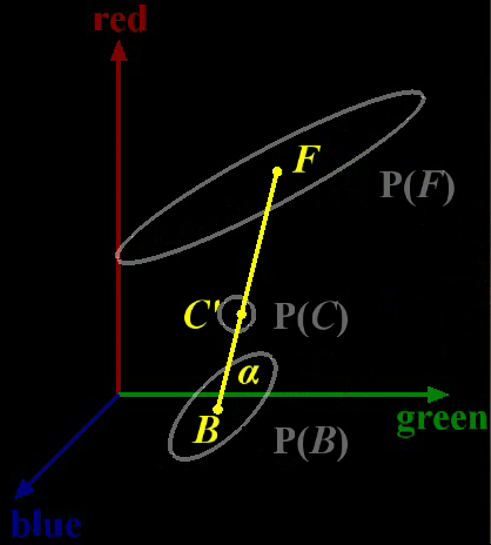 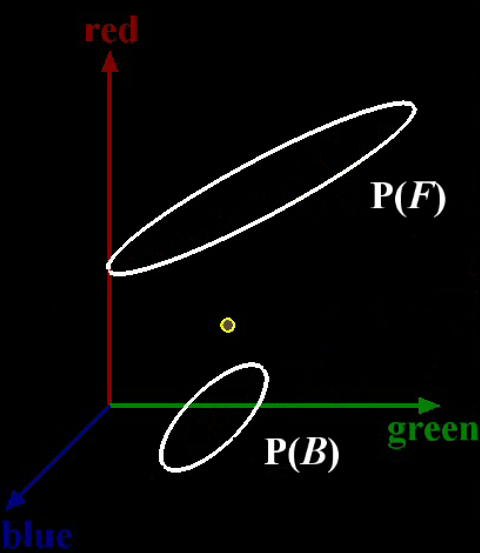 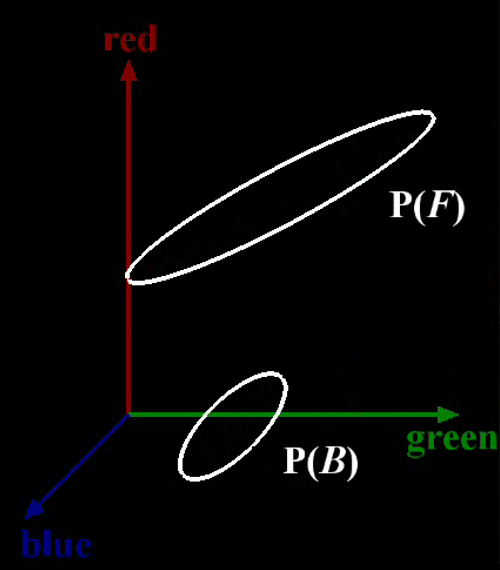 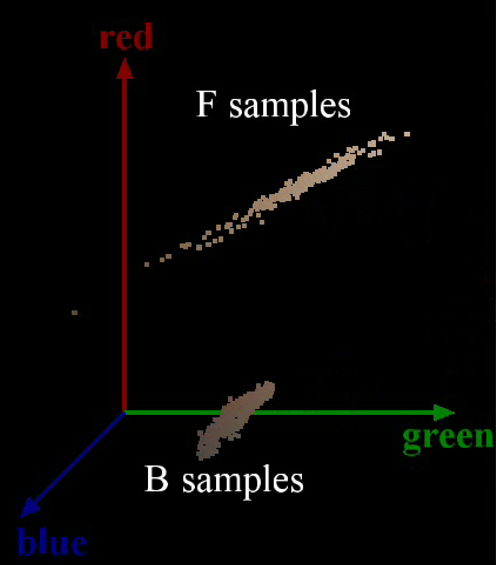 Bayesian Image Matting
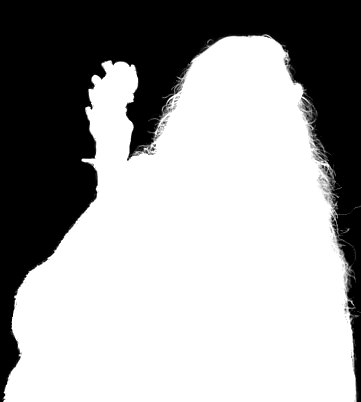 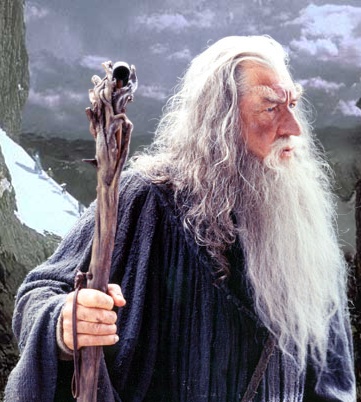 See You Around
Thank you
Reference
http://www.csie.ntu.edu.tw/~cyy/courses/vfx/13spring/news/
http://www.youtube.com/watch?v=Rg5dNOPJf-I
http://www.youtube.com/watch?v=bKEcElcTUMk
http://research.microsoft.com/apps/pubs/default.aspx?id=73833